Náš pes a jeho výlety
Peter Veliký
Leto
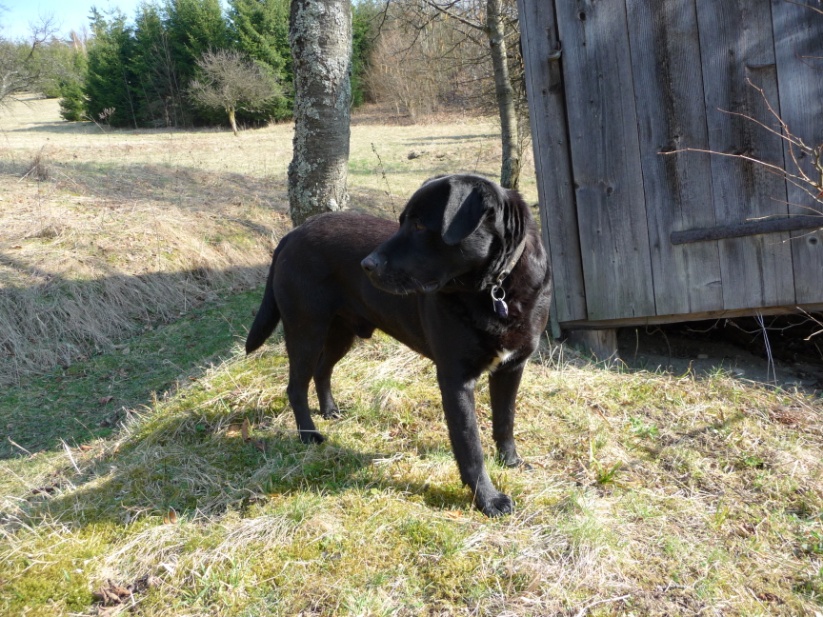 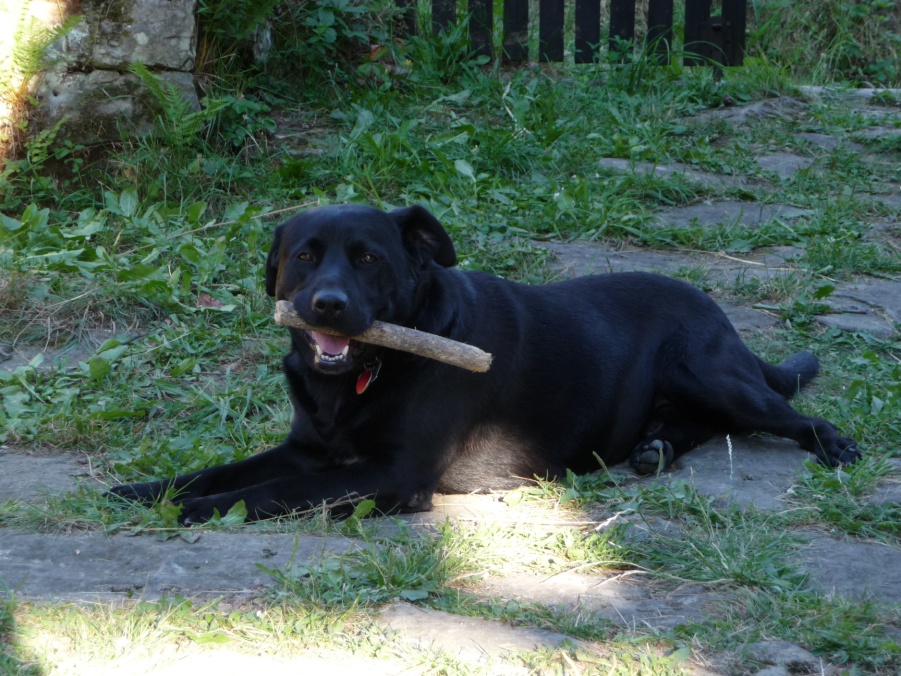 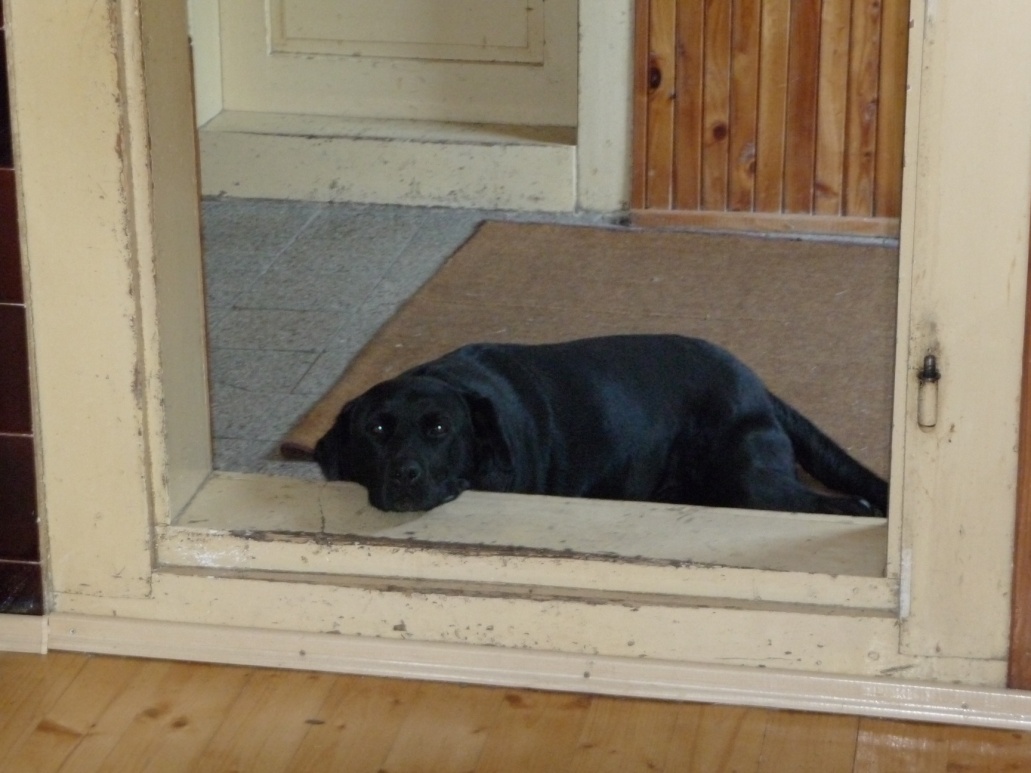 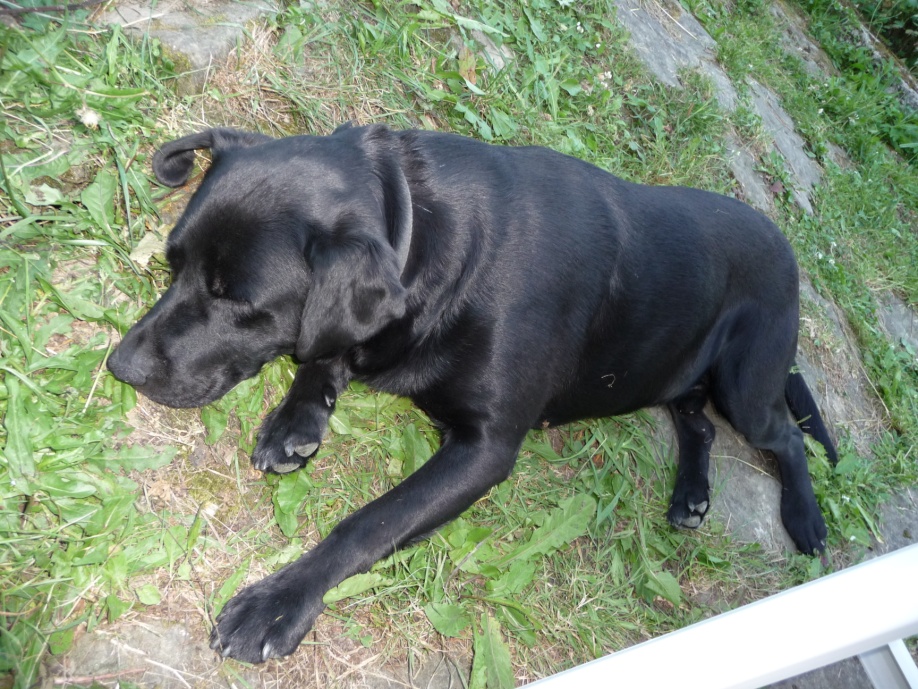 Zima
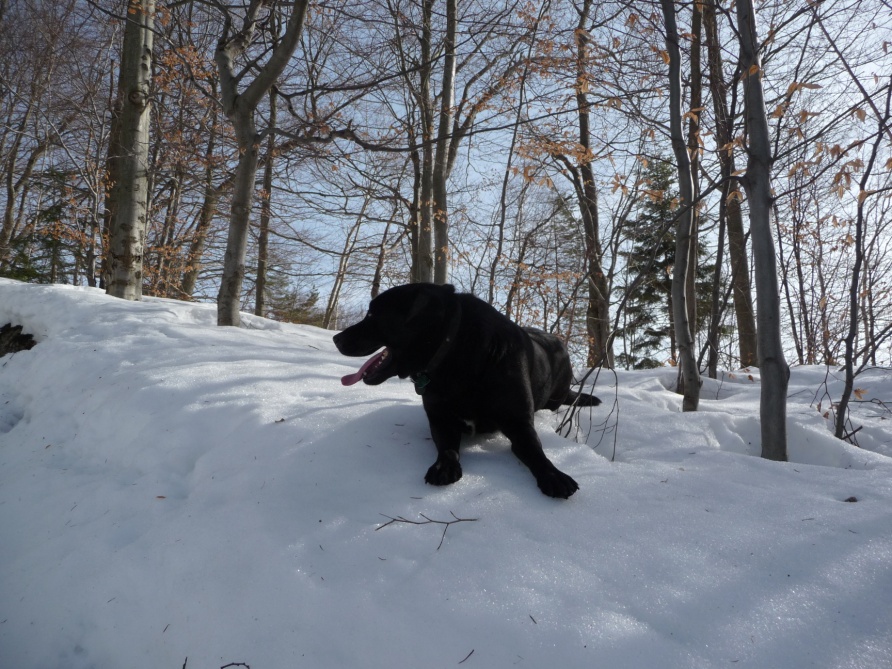 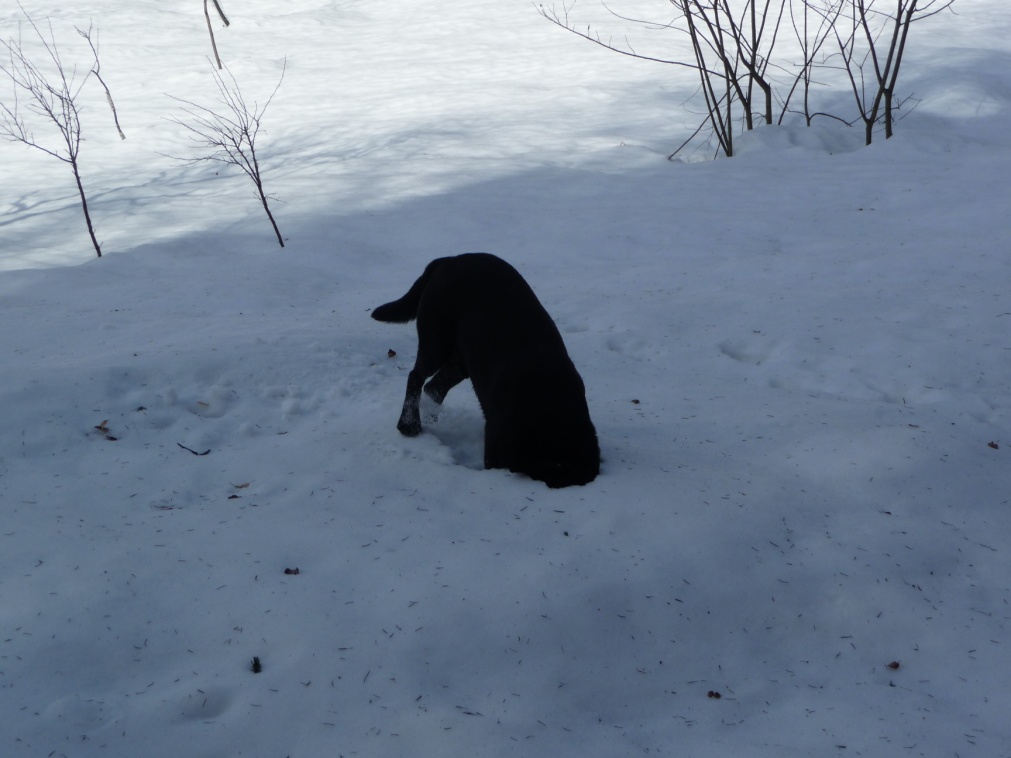 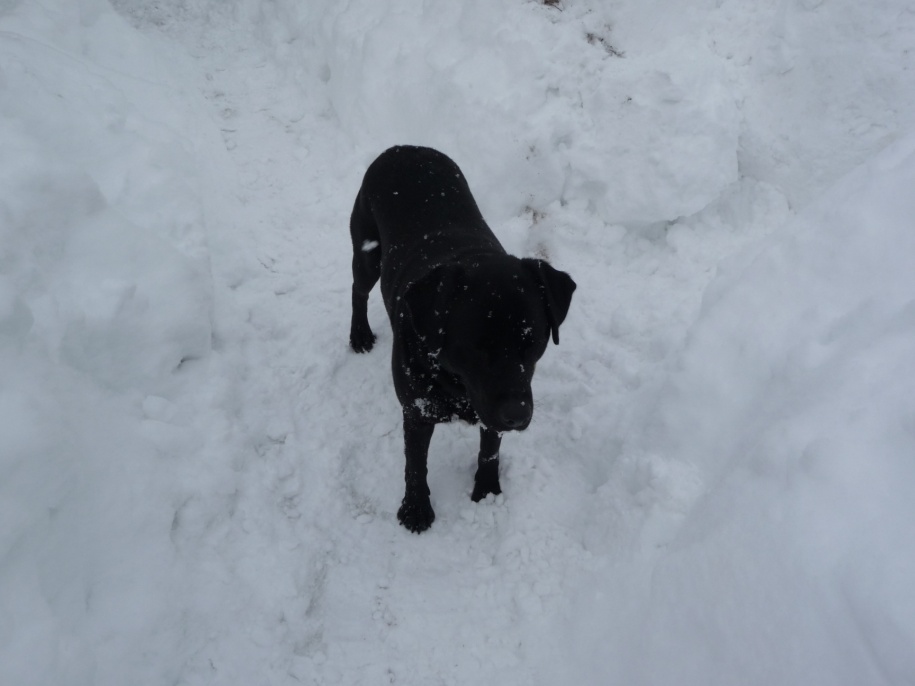 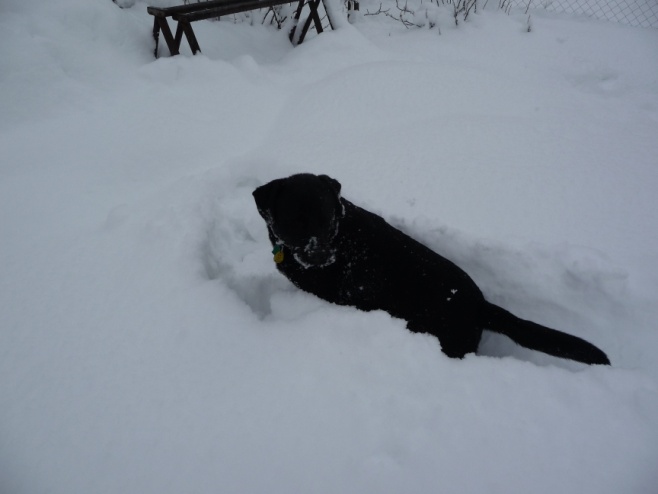 Ďakujem za pozornosť